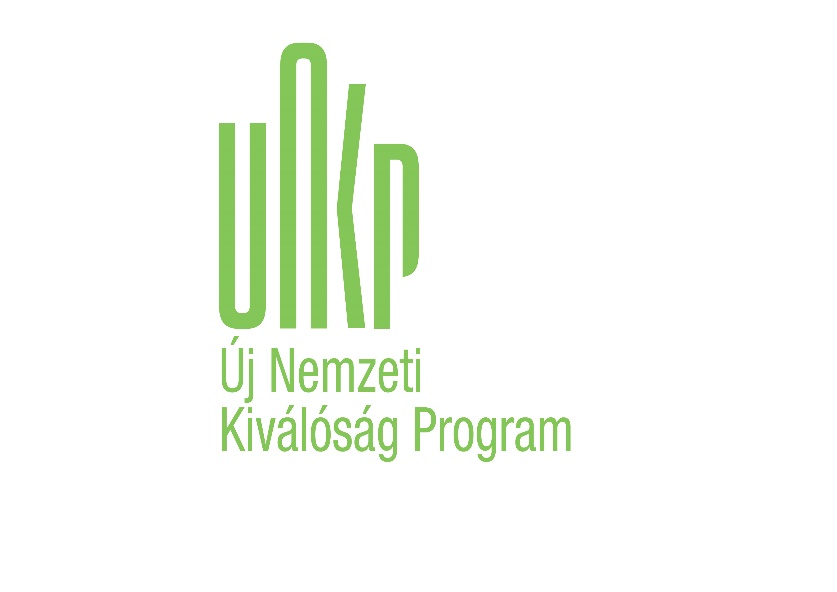 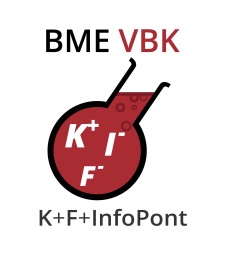 Új Nemzeti Kiválóság Program Ösztöndíjak
Pályázati feltételek: Dr. Tőrincsi Mercédesz (kari ÚNKP felelős)
vbk.kfi@vbk.bme.hu
https://www.bme.hu/unkp_2022
http://www.ch.bme.hu/kutatas/uj-nemzeti-kivalosag-program/
Pályázati kategóriák
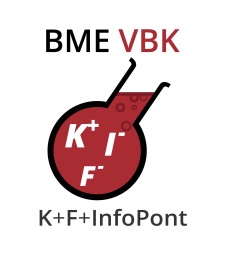 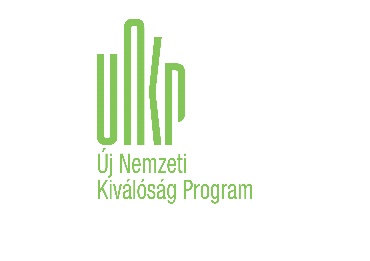 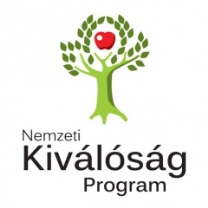 A pályázati kategóriát a 2022. szeptember 21.-én  érvényben lévő jogviszony alapján kell meghatározni.
Általános feltételek
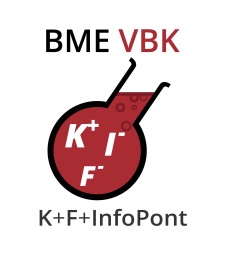 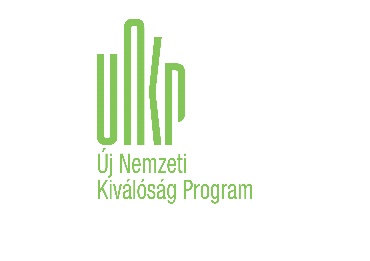 Ösztöndíjas időszak: 2022. szeptember 1. - 2023. augusztus 31.
Az ösztöndíj időtartama: 10 hónap (5+5)  (kivétel: Doktori 5, 7 és 12 hónap; Doktorvárományosi 6 vagy 12 hónap; a Posztdoktori Kutatói Ösztöndíj és a Bolyai 12 hónap!) 
A pályázó vállalja, hogy az ösztöndíjas időszakban – témavezető segítségével – egy kutatócsoport munkájába bekapcsolódva-, vagy egyénileg kutatómunkát végez a felsőoktatási intézményben, és az ösztöndíjas időszak alatt a fogadó magyarországi felsőoktatási intézményben közzéteszi a tudományos kutatási, fejlesztési munkája eredményeit. 
Témavezető: BME-vel jogviszonyban áll, vagy a VBK SZMSZ-ben meghatározott MTA kutatócsoportban dolgozik.
A kutatási terv egy, már korábban megkezdett kutatás, művészeti alkotótevékenység folytatására is vonatkozhat. 
Az ösztöndíjas jogviszony létesítésekor (szeptemberben) igazolni kell az aktív jogviszonyt!
Amennyiben a pályázó publikációs tevékenysége megtalálható az MTMT-ben, akkor elegendő a linket megadni.
Az átlagon súlyozott tanulmányi átlagot értünk, erről (tanulmányi) igazolást kell benyújtani ÚNKP-1 és ÚNKP-2 kategóriákban.
Intézményi ÚNKP rendezvényen való részvétel – mindenki számára kötelező!
Felsőoktatási Alapképzés Hallgatói Kutatói Ösztöndíj
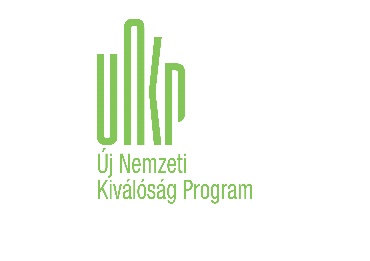 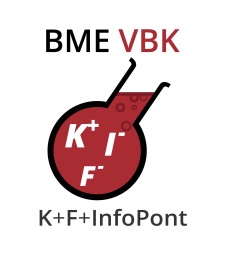 Cél:  A középiskolai tanulmányaikat sikeresen befejező, alapképzésben részt vevő, tehetséges hallgatók kutatási tevékenységének és szakmai fejlődésének támogatása, amelynek eredménye tudományos cikk, vagy TDK-dolgozat, egyéb – az adott tudományágban releváns – tudományos, műszaki vagy művészi alkotás, továbbá a mester tanulmányok megkezdésére való felkészülés. 

Az ösztöndíj összege:  100.000 Ft/hó/fő

I. típusú pályázat a leendő felsőbb évesek, felsőoktatási intézménnyel hallgatói jogviszonyban állnak 
az utolsó két lezárt félévének súlyozott tanulmányi átlaga, lezárt félévenként, legalább „3.51” minősítésű
II. típusú pályázat a leendő első évesek alapképzésen hallgatói jogviszonyt létesítenek legkésőbb szeptember 21-ig.
a középfokú képzésben teljesített tanulmányi eredményének utolsó két lezárt félévi átlaga, lezárt félévenként, legalább „4.00” minősítésű legyen.

Amennyiben a pályázó kizárólag egy lezárt félévvel rendelkezik, úgy lezárt félévének súlyozott tanulmányi átlagát kell figyelembe venni!
A kutatási tervhez szükség van ajánlásra!  ( A Témavezetői nyilatkozat)

Kötelező vállalások:
Intézményi ÚNKP rendezvényen való részvétel
II. típusnál: havonta legalább 1 szakirodalom feldolgozása 
Havi legalább 1 személyes/online konzultáció a témavezetővel, konzultációs lap vezetése igazolja
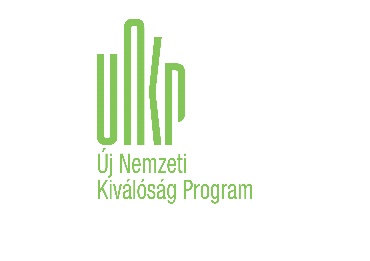 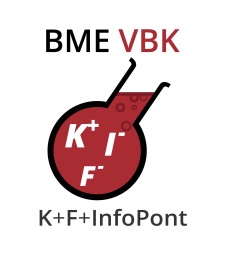 Felsőoktatási Mesterképzés Hallgatói Kutatói Ösztöndíj
Cél: a mester (osztatlan) képzésben részt vevő, tehetséges hallgatók kutatási tevékenységének és szakmai fejlődésének támogatása, amelynek eredménye publikáció (tudományos cikk, vagy TDK-dolgozat), egyéb – az adott tudományágban releváns – tudományos, műszaki vagy művészi alkotás, továbbá a doktori tanulmányok megkezdésére való felkészülés.

Az ösztöndíj összege: 100.000 Ft/hó/fő.  III. típusú pályázatnál 150 000 Ft /hó/fő.

Az „I.” típusú tudományos pályázat (leendő felsőbb évesek) a felsőoktatási intézménnyel aktív hallgatói jogviszonyban állnak: 
utolsó két lezárt félévének súlyozott tanulmányi átlaga, lezárt félévenként, legalább „3.51” minősítésű legyen
A „II.” típusú tudományos pályázat esetén (leendő első évesek) mester (osztatlan) képzésére jelentkeznek és az intézmény mester (osztatlan) képzésén, legkésőbb szeptember 21-ig várhatóan hallgatói jogviszonyt létesítenek:
utolsó két lezárt félévének súlyozott tanulmányi átlaga, lezárt félévenként, legalább „3.51” minősítésű legyen
A „III.” típusú tudományos pályázat mester képzéses hallgatók, akik utolsó tanévüknek tanulmányaival párhuzamosan doktori képzés részét képező felkészülésben is részt vesznek

Amennyiben a pályázó kizárólag egy lezárt félévvel rendelkezik, úgy lezárt félévének súlyozott tanulmányi átlagát kell figyelembe venni.
Felsőoktatási Doktori Hallgatói,Kutatói Ösztöndíj
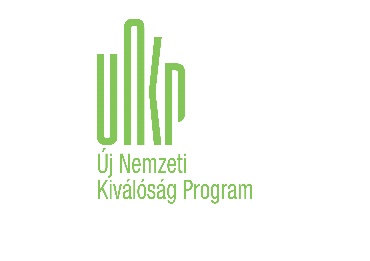 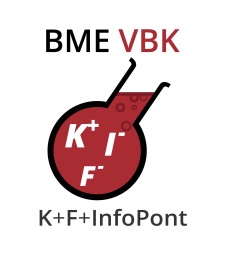 Cél: a kiemelkedő tudományos eredményeket felmutató doktori képzésben részt vevő hallgatók  kutatási tevékenységének és szakmai fejlődésének támogatása, amelynek eredménye magas színvonalú, figyelemre méltó publikáció, egyéb tudományos, műszaki alkotás, valamint a doktori disszertáció megfelelő elkészítése, megalapozása.

A doktori tanulmányok által megkövetelt kutatómunkán felüli extra kutatási tevékenység legyen! A doktori tanulmányok által megkövetelt kutatómunkán felül hogyan tervezi megvalósítani (folyóiratcikk, előadás, poszter, pályázati vagy vállalati K+F szerződéshez kapcsolódó kutatási jelentés, stb.), amely nem képezi a doktori eljárás indításának feltételét és amely eléréséhez kifizetésben nem részesül. (A közlemények beszámítására vonatkozóan l. még a tudományos dékánhelyettes előadásában: Extra kutatási teljesítmény.)

Az ösztöndíj összege: 100.000 Ft/hó/fő. 

„I.” típusú pályázat: 2022/2023 doktori képzésre felvételi jelentkezési kérelmet nyújtottak be bármely munkarendben, vagy szándékoznak benyújtani. 
„II.” típusú pályázat: hallgatói jogviszonyban állnak és komplex vizsgájukat az ösztöndíjas jogviszony kezdetéig teljesítik. 
Kötelező vállalások:
5 vagy 7 hónapos ösztöndíjas jogviszony esetén kutatási tevékenység eredményeit elegendő intézményi ÚNKP rendezvényen és intézményen kívüli szakmai rendezvényen, fórumon ismertetni.
-	12 hónapos ösztöndíjas A pályázat keretében támogatott kutatási tervben vállalt kutatási tevékenységhez kapcsolódó hazai és nemzetközi, szakfolyóiratba leadott, magyar és idegen nyelvű közlemény, cikk, monográfia, könyv, könyvfejezet. A konferenciakötetek és egyéb publikált tanulmányok, nyomtatott és elektronikus folyóiratokban  leadott közlemény.
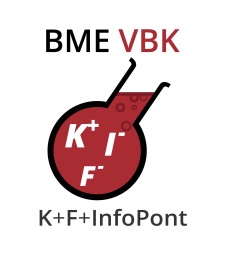 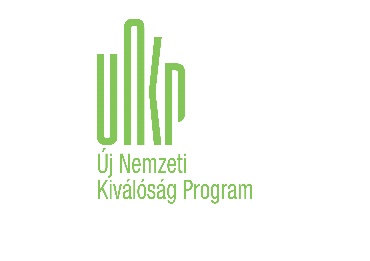 Felsőoktatási DoktorvárományosiPosztdoktori Ösztöndíj
Cél: a kiemelkedő tudományos és művészi eredményeket felmutató doktorvárományosok és posztdoktorok kutatási és alkotó tevékenységének és szakmai fejlődésének támogatása, amelynek eredménye magas színvonalú, figyelemre méltó publikáció, egyéb – az adott tudományágban releváns – tudományos, műszaki vagy művészi alkotás, valamint doktorvárományosok esetén a doktori disszertáció megírása.  
 
Az ösztöndíj összege: 200.000 Ft/hó/fő. 

DOKTORVÁROMÁNYOS „I.” típusú pályázat 2016. szeptember 1-jén hatályba lépett módosítását követően kezdték meg doktori tanulmányaikat, és az abszolutóriumot megszerezték, és PhD/DLA -fokozatukat az ösztöndíjas jogviszony létesítésekor még nem szerzik meg ( 6, 12 hónap)
POSZTDOKTOR „II.” típusú pályázat  PhD/DLA - fokozatukat 2019. január 1. után szerezték meg, vagy 2022. szeptember 1-ig fogják megszerezni, és 2022. szeptember 1. - 2023. augusztus 31. között, az ösztöndíjas jogviszony időtartama alatt várhatóan BME VBK oktatói, kutatói munkavégzésre irányuló jogviszonyt, vagy munkavégzésre irányuló egyéb jogviszonyt létesítenek (12 hónap) 
	További kötelező vállalások:
„II.” típusú pályázat Az ösztöndíjas a Scimago Journal Ranking szerinti Q1/Q2 és/vagy a Magyar Tudományos Akadémia tudományos osztályai által “A” vagy “B” kategóriába  sorolt folyóiratokban tudományos publikáció szerzője, legalább 51%-ban. Megjelenik/hitelt érdemlően tudja igazolni.
Bolyai+ Felsőoktatási Fiatal Oktatói, Kutatói Ösztöndíj
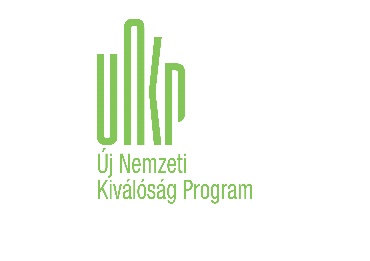 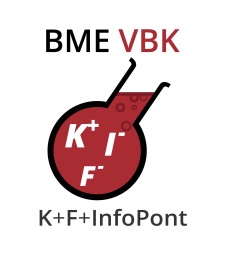 Cél: a kiemelkedő tudományos és művészi kutatási eredményeket felmutató, a Magyar Tudományos Akadémia (a továbbiakban: MTA) Bolyai János Kutatási Ösztöndíjában részesülő oktatók, kutatók támogatása, amelynek eredménye a kutatási tervben vállaltak fogadó felsőoktatási intézményen belüli hasznosítása, a kutatói utánpótlást elősegítő témavezetői tevékenység ellátása, tevékeny részvétel az intézményi tudományos iskola építésében, továbbá a kutatóintézetek kutatócsoportjai és a felsőoktatási intézmények közötti tudományos együttműködés elősegítése.

Az ösztöndíj összege: 100.000 Ft/hó/fő. 

Feltételek:
2022.09.01-2023.08.31 között Bolyai ösztöndíjas jogviszony
Csak 12 hónapra pályázható! 
Munkavégzésre irányuló jogviszony a BME-vel
Legalább 1 vállalás a felhívásban megadottak közül (pl.: kutatás módszertan szeminárium, szakirodalom szeminárium, oktatási kurzus, két ismeretterjesztő cikk, Kutatók Éjszakája, konferencia előadás)
Kötelező témavezetői feladatok ellátása (1 doktoráns vagy doktorjelölt, vagy 2 aktív hallgató ( alap illetve, mesterszakos) témavezetése 
Dékáni felkérésre egy „Tehetséggel Fel” kutató témavezetése (befogadó nyilatkozat aláírásához egy erre utaló szándéknyilatkozat kitöltése szükséges), témavezetői díj nem jár érte!
Tehetséggel fel! Felsőoktatást Megkezdő Kutatói Ösztöndíj
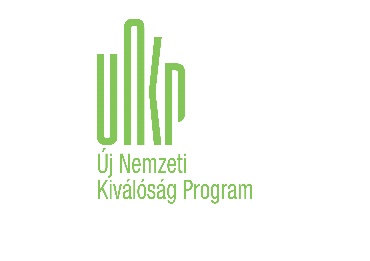 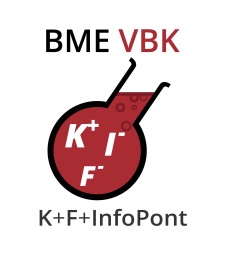 Cél: a középiskolai tanulmányaikat sikeresen befejező, a középiskolai tudományos tanulmányi versenyen eredményesen teljesítő, alapképzésre, osztatlan mesterképzésre jelentkező, elsőéves és másodéves tehetséges hallgatók kutatási tevékenységének és szakmai fejlődésének támogatása. Célja továbbá a megkezdett felsőoktatási tanulmányok mellett a tanulmányi kötelezettségen túlmutató kutatói tevékenység támogatása, amelynek eredménye szakirodalmi összefoglaló tanulmány készítése, egyéb – az adott tudományágban releváns – tudományos, műszaki vagy művészi alkotás.

Az ösztöndíj összege: 100.000 Ft/hó/fő
Feltételek:  
 I. típusú pályázat 2020., 2021., 2022.,  évi középiskolai tanulmányi, művészeti és szakmai versenyeken elért helyezéssel/minősítéssel, vagy ösztöndíjjal rendelkeznek
II. típusú pályázat az ösztöndíj a jogviszony létesítésének feltétele, a 2021/2022 tanévi ösztöndíjas záró szakmai beszámoló a fogadó felsőoktatási intézmény által elfogadásra került.

Kötelező vállalások:
Kutatási tevékenységet végeznek az ösztöndíjas időszak alatt tudományos kutatási, fejlesztési munkájuk eredményeit hozzáférhetővé teszik
havonta legalább 1 magyar nyelvű, vagy idegen nyelvű szakirodalmat feldolgoznak és azokból szakirodalmi összefoglaló tanulmányt készítenek 
Havi legalább 1 személyes/online konzultáció a témavezetővel, konzultációs lap vezetése igazolja
Intézményi ÚNKP rendezvényen való részvétel
Pályázatok benyújtása
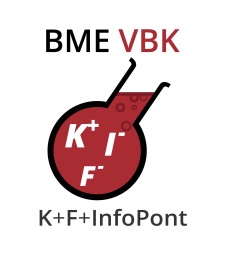 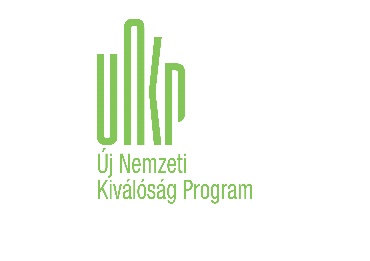 Határidők:  2022. június 2. 
 Bólyai + 2022. június 30. és „Tehetséggel fel” 2022. június 23.
 
Csak Elektronikusan
BME honlapján keresztül (https://unkp.bme.hu/) hivatalos egyetemi  email címmel (edu) lehet regisztrálni.

A Pályázati Adatlapot és annak összes mellékletét a Pályázati Útmutatóban foglaltaknak megfelelően, hiánytalanul, magyar nyelven kitöltve.
További kötelezően benyújtandó dokumentumok minden kategóriában.
A pályázó teljesítményét alátámasztó dokumentumok minden kategóriában.
Benyújtandó mellékletek
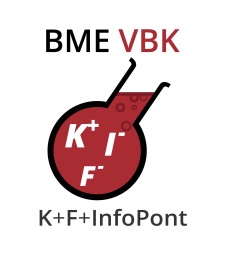 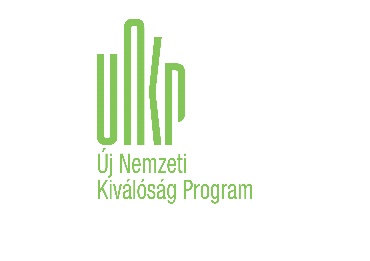 Pályázati adatlap (aláírva, eredetiben) (pályázati rendszerben generálódik)
Tanulmányi eredményéről szóló igazolás (aláírva, eredetiben): 
alap, mester (osztatlan) képzéses jogviszony esetében a KTH, „027 igazolás kérése” NEPTUN elektronikus kérvényen.
doktori jogviszony esetében az illetékes dékáni hivatalban kérheti kiállítását.
1. melléklet: Kutatási terv (aláírva, eredetiben): a témavezetőnek és a tanszékvezetőnek (+ pecsét) is alá kell írnia.
Tanszékvezetői nyilatkozat (aláírva, eredetiben) (AVDH  Ügyfélkapu)
2. melléklet: A BME által kiadott szándéknyilatkozat (aláírva, eredetiben): Az aláírt kutatási terv megléte feltétele a szándéknyilatkozatnak, melyet az illetékes dékán, vagy helyettese jogosult aláírni.
3. melléklet: Pályázói nyilatkozat (aláírva, eredetiben)
Tudományos tevékenységét bemutató, elismerő dokumentáció, vagy annak másolata
Nyelvtudását igazoló dokumentumok , vagy annak másolata
Aláírásokkal pecséttel ellátott kutatási tervet, témavezetői nyilatkozatot tanszékvezetői nyilatkozatot  kérjük elküldeni a kitöltött  BME szándéknyilatkozattal együtt 2022. május 24-ig  vbk.kfi@vbk.bme.hu címre, illetve június 13. és június 20. a határidő.
Doktoránsok esetében a minimumkövetelmények igazolásaként a cikkek IF-, valamint Q-értékét (kvartilisát) és szerzői arányát alátámasztó dokumentumokkal együtt.
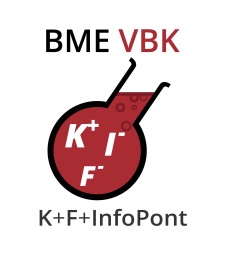 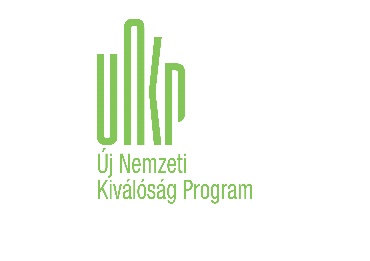 Összeférhetőség más pályázatokkal
Ez egy kutatási ösztöndíj, nem tanulmányi
A kettős finanszírozást a törvény tiltja
Ugyanarra a munkára a pályázó nem vehet fel fizetést két, v. több helyről.
Jelen ösztöndíjpályázatra pályázatot nem nyújthat be az a magánszemély, aki a Nemzeti Tehetség Program 2022. évi „Nemzet Fiatal Tehetségeiért Ösztöndíj” -ban részesül.
Kooperatív Doktori Program Doktori Hallgatói Ösztöndíjban részesül
Aki más ösztöndíjat nyer, nyilatkoznia kell, hogy melyiket szeretné igénybe venni:
OTKA bér jellegű pályázattal nem összeférhető
Állami doktori ösztöndíjjal összeférhető, ugyanis extra kutatómunkát vállal a pályázó
Egyszeri publikációs pályázatokkal akkor összeférhető, ha nem ugyanazzal a publikációval nyerte el mindkettőt a pályázó.
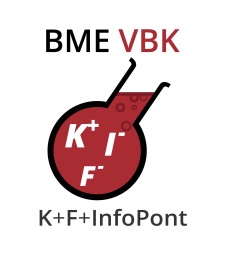 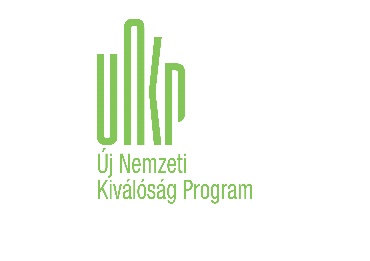 A Vegyészmérnöki és Biomérnöki Kar ajánlásai
Az intézményi befogadó nyilatkozatot a Dékán, távollétében a helyettesei jogosultak kiadni, a tanszékvezető (ahol szükséges, a témavezető) által aláírt kutatási terv, illetve a tanszékvezetői nyilatkozat alapján. FIGYELEM! Pecsét kell az intézmény aláírásaihoz!!!
A pályázatok támogatásának kritériuma, hogy a pályázó a pályázati időszak teljes időtartamára jogosult legyen az ösztöndíj folyósítására. 
Az ösztöndíj azok számára nem folyósítható, aki az ösztöndíj időtartama alatt:
szakot, képzést vagy kart vált (pl.: MSc-ből doktoráns lesz),
a jogviszonya megszűnik, vagy megváltozik (pl.: hallgatóból alkalmazott lesz),
tartósan (a pályázati időtartama alatt összesen egy hónapnál hosszabb ideig) külföldön tartózkodik,
passzív féléven van,
fizetés nélküli szabadságon van,
helyileg nem a BME-n (a Karon) végzi a kutatási tevékenységét,
a pályázott kutatási tervhez tartozó tevékenységért bármilyen alapfizetésen kívüli jövedelemben részesül.
Vállalni kell a kutatási terv teljesítését:
extra kutatási tevékenység elvégzését, amit a kutatási tervben kell kifejteni
az eredményei a Karon fognak hasznosulni.
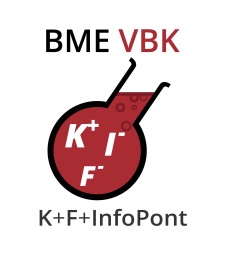 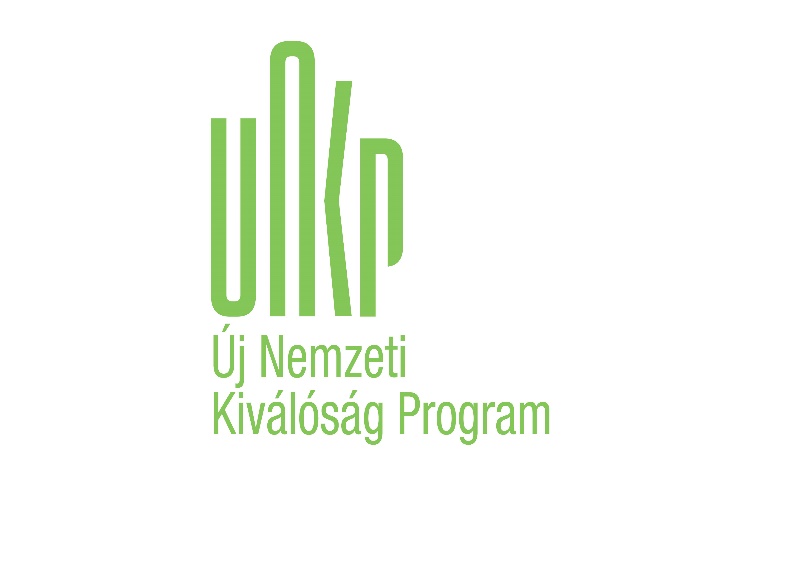 Köszönjük a figyelmet!
Kérdés esetén forduljanak hozzánk bizalommal:
vbk.kfi@vbk.bme.hu
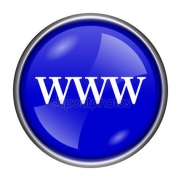 https://www.bme.hu/unkp_2022
http://www.ch.bme.hu/kutatas/uj-nemzeti-kivalosag-program/
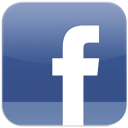 https://www.facebook.com/VBKInfoPont/
https://www.facebook.com/bmevbk/